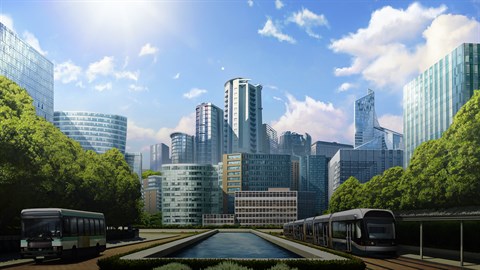 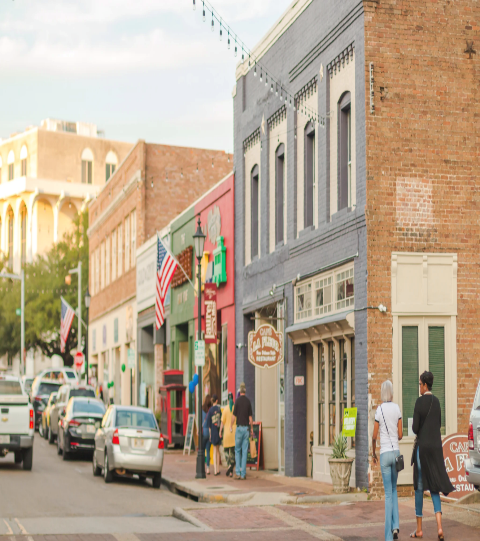 Election Administration Nuances in 2023 Municipal Election

Brad King, Co-Director
Indiana Election Division
December 14, 2023
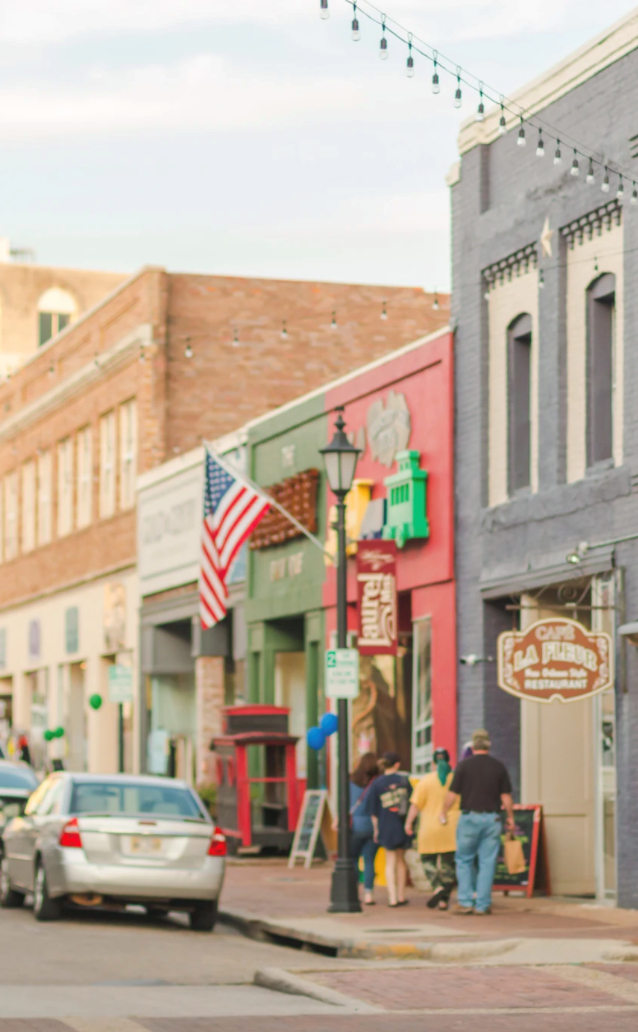 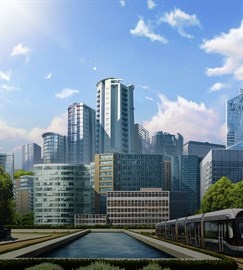 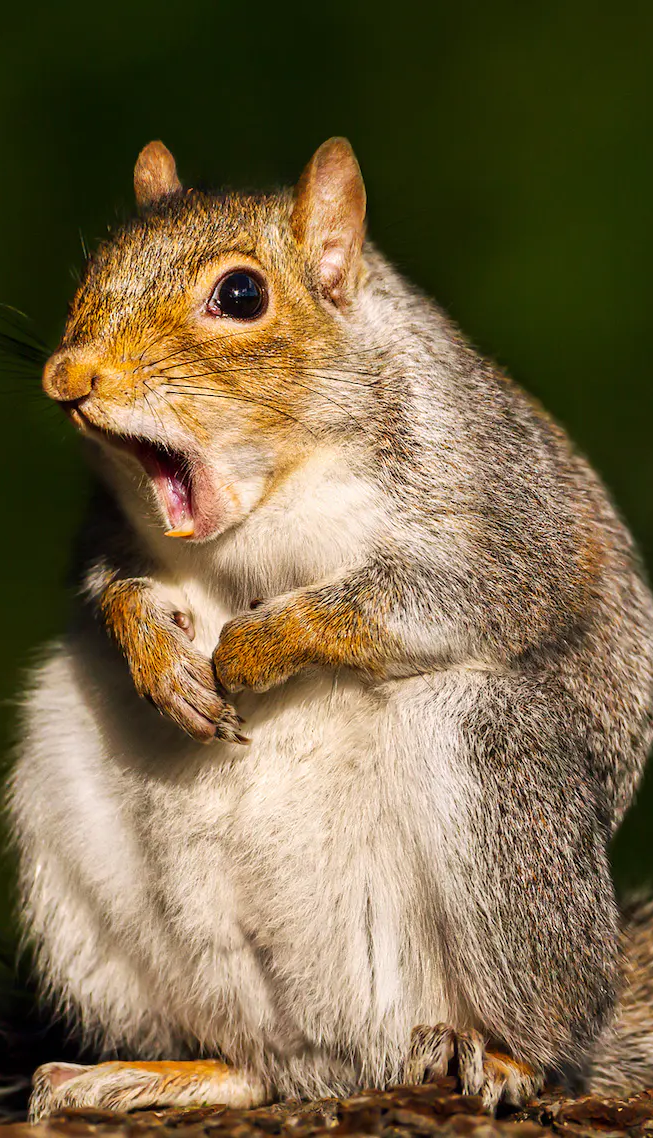 Municipal Elections are Squirely
It is not same as 2022 General.
In some ways more complicated than other elections. 
Several nuances apply only to municipal elections.
Roll of personalities 
(Town of New Amsterdam 1993)
No Elections in 2023 if…
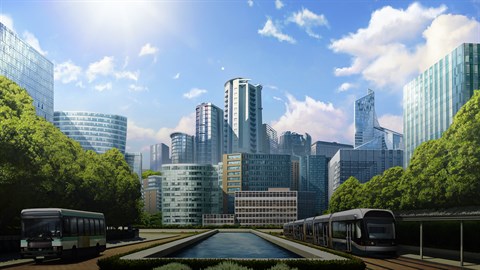 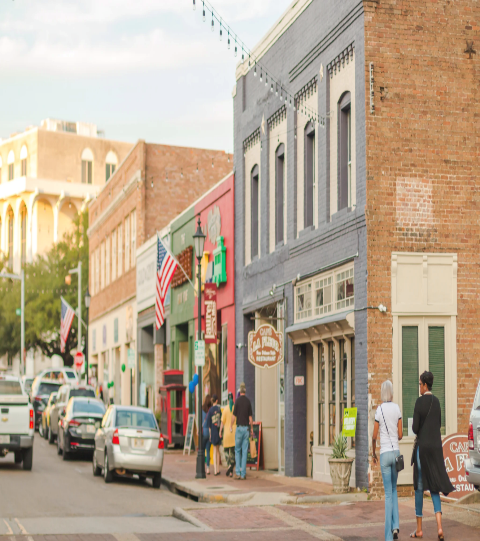 No candidate files to run for election for ANY office in November 2023. 
Current officers hold over for another 4 year term under article 15 section 3 of Indiana Constitution. 
Town has adopted ordinance to move all elections to general election year cycles. 
Ordinance to implement must be adopted by town by December 31, 2022. 
No Primary Election in May 2023 if no small town has NOT adopted ordinance to do so
Instead, nomination of D, L, R candidate is handled through town convention, if necessary. 
No May 2023 Primary if no candidate files OR there are no contested offices on the ballot as a D/R party candidate. 
If candidates have filed but there are no contests within the party, D/R county chairman option to file request for primary with county election board noon 7 days after the filing deadline. (NOON, Friday, February 10, 2023)
IC 3-10-6-3,  IC 3-10-6-4, IC 3-8-5-2, IC 3-10-7-6.1
“Cancelled” and “Partial” Elections in a Municipality
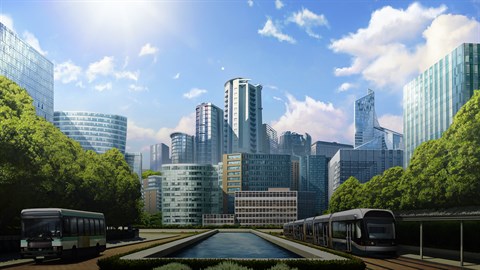 November 2023 city & town election must still be conducted even if candidates are unopposed, unless county election board adopts resolution by unanimous vote to not conduct November 2023 election. 
Under this statute, CEB can unanimously agree to only have election for those offices that are contested & leave unopposed offices off the ballot, unless noted differently below
Municipality must have November 2023 election when only contest is within one or more city or town council districts, even if citywide offices are not contested. 
If only contest in November 2023 is for election to a council district not part of entire city or town, county election board by unanimous vote can adopt resolution to not conduct city or town wide election. 
Instead, election conducted only within the contested election district. 
If fewer town council members elected at large in November 2023, than number to be elected, then town council determines by December 31, 2023, which incumbent council member or members hold over for another term. 
If tie vote occurs, clerk-treasurer breaks tie.
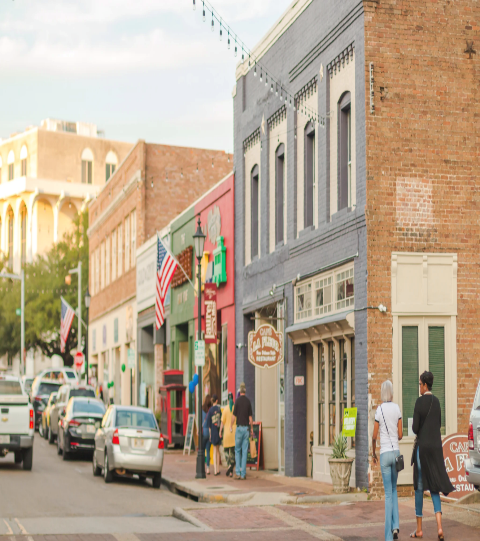 IC 3-10-7-6, IC 3-10-6-7.5, IC 3-13-9-5.6
Straight Party Voting Limits
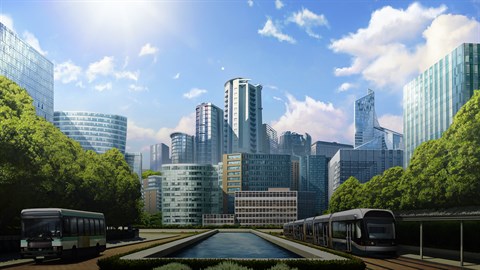 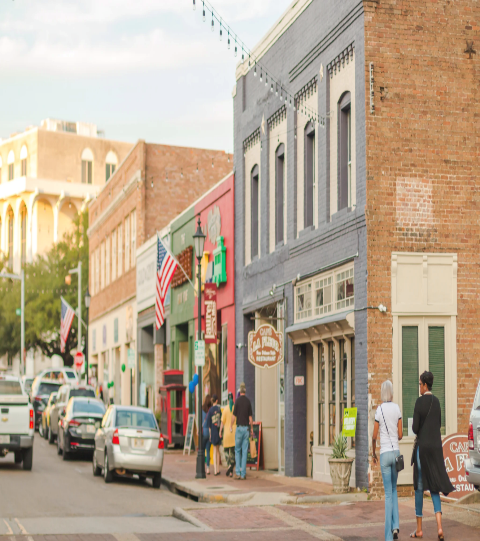 Straight party devices only appear on the November ballot
Like at-large county council or township boards, outside of Marion County, a straight party vote will not county for city or town council candidates running for multiple at-large seats. 
Instead voter must cast ballot for each individual candidate for an at-large seat. 
Double check instruction language with ballot printer and voting system vendor.
If party does not field ANY candidate where straight party can be applied, then CEB must not include the straight party device on the ballot
IC 3-12-1-7, IC 3-11-13, IC 3-11-14
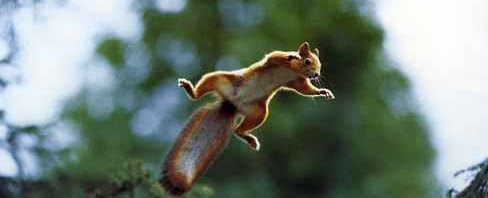 Fail Safes
VRG 4/12 fail safe does not always work in 2023 municipal elections. 
Voter who moves outside of city or town may not return to precinct where voter formerly resided to vote in 2023 election, regardless of when the voter moved before election day.
Voter who moved from outside of city or town to a location within a city or town may not vote in municipal election held only within the city or town precinct within voter’s former residence.  
Voter who moves from one precinct to another within same municipality may execute VRG 4/12 affidavit to vote. 
Voter who changes residence from location within school corporation to outside school corporation may not return not vote on public question, if voter moved in final 30-days before the election.
Provisional ballot is option for a voter who wishes to cast a vote.
IC 3-10-12-3.4, IC 6-1.1-20-3.9, IC 20-46-9-16(b)
Early Voting Dates & Election Day Vote Center Sites
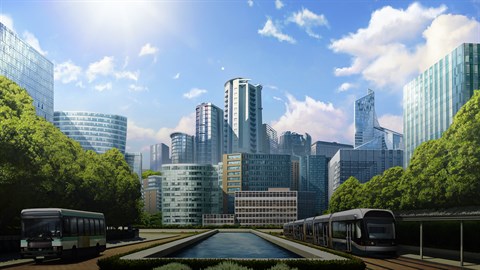 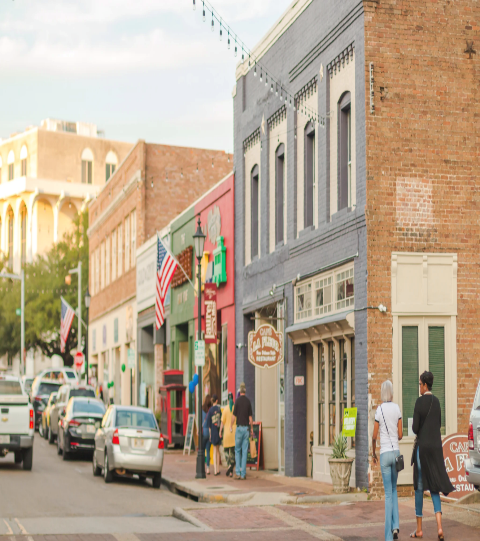 County Election Board may adopt resolution by unanimous vote to reduce the usual hours for early voting to specific days and hours identified in resolution. 
Early voting begins 28 days before election day in one location of the county clerk’s office as designated by the clerk and 7 hours on each of the 2 Saturday’s before election day.
Resolution must include findings that voters would experience little or no inconvenience. 
County vote center plan may provide that Election Day vote center will not be used in municipal election conducted in small towns (population less than 3,500).
IC 3-11-10-26, IC 3-11-10-26.5. IC 3-11-18.1-5(b)
Voter List Maintenance Deadline
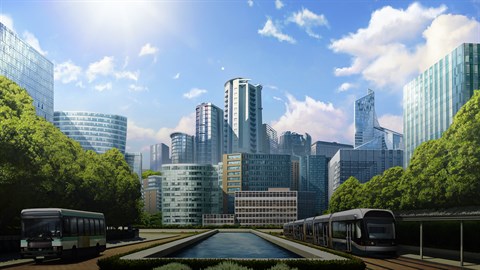 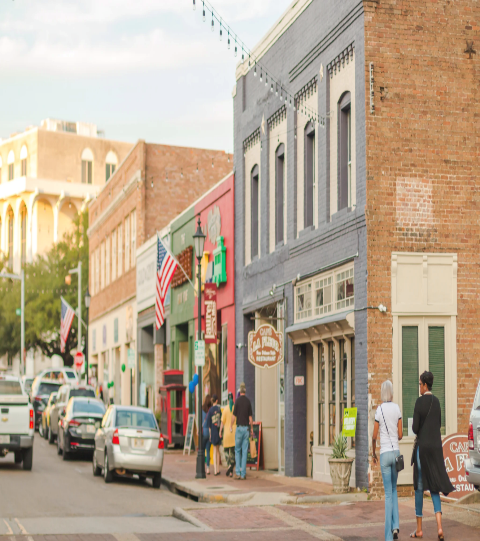 Voter list maintenance program must be completed not later than 29 days before a municipal election or special election (other than for a federal office). 

In contrast, voter list maintenance program conducted in general election year must be completed not later than 90 days before primary or general election.
IC 3-11-10-26, IC 3-11-10-26.5. IC 3-11-18.1-5(b)
Town Election Board
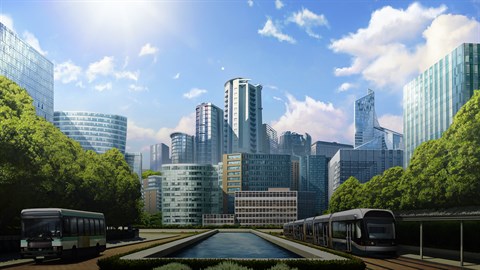 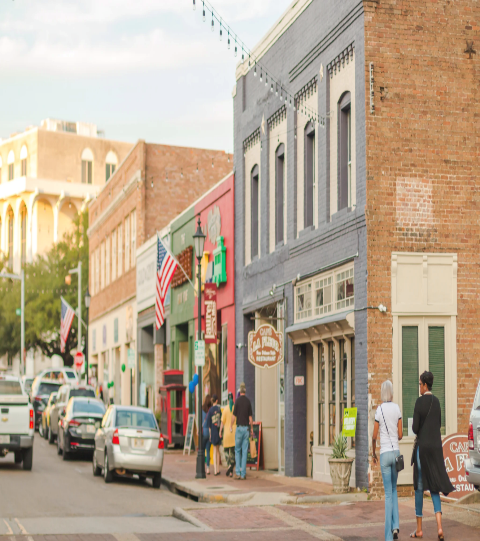 County Election Board conducts all elections in county in 2023 UNLESS town with population of less than 3,500 chooses to create town election board to administer the NOVEMBER town election.
Remember, town council must adopt an ordinance to hold a primary election instead of nominating D/R/L candidates at a town convention. 
Town council must adopt a resolution for town election board to conduct November election between January 1, 2023 and August 8, 2023. 
This must be filed with the county clerk not later than noon, August 21, 2023. 
Expires December 31, 2023
IC 3-10-7-5.5
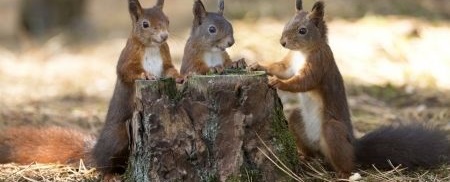 Town Election Board 
Generally town election board must follow all laws applicable to county election board.
Ensuring polling locations are accessible to voters with disabilities
Applying voter registration fail safe laws
Offering absentee voting by mail
Travel board and in-person early voting
Recruiting and training poll workers 
Providing accessible voting systems and other election materials for use on election day
Must keep minutes
Subject to the open door law
Records must be retained and stored with county clerk
Town election board retains all election materials until recount & contest deadline expires (17 days)
IC 3-10-7-7, IC 3-11-3-31
Town Election Board Members
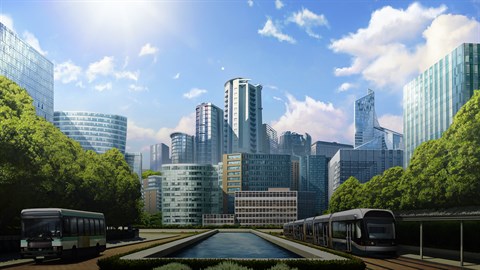 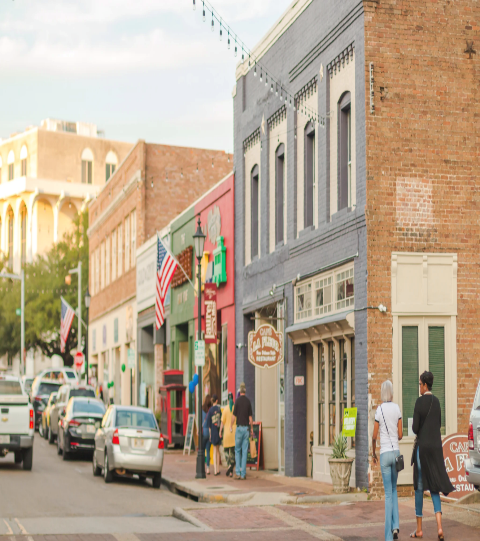 Members
Town Party Chairman appointed by the Democratic Party County Chairman
Town Party Chairman appointed by the Republican Party County Chairman
Town Clerk-Treasurer

Who serves as Chair?
Town Election Board selects one of its members to serve.

Who serves as Secretary?
Town Clerk-Treasurer
IC 3-10-7-7, IC 3-10-7-11
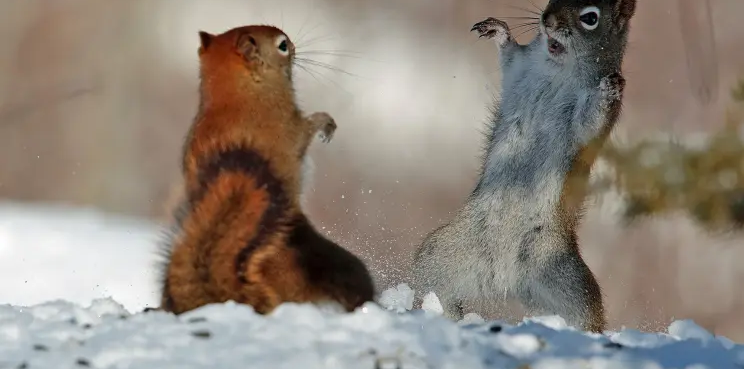 Town Election Board Appeals
Any registered voter in town may appeal any decision of the clerk-treasurer or town election board to the county election board. 
The appeal must be in writing, describe the grounds for the appeals and include any relevant documents. 
The county election board must render a decision within 10 days of receiving the appeal. 
Candidates or county chair can still file a recount or contest action, which is separate from this process
IC 3-10-7-35
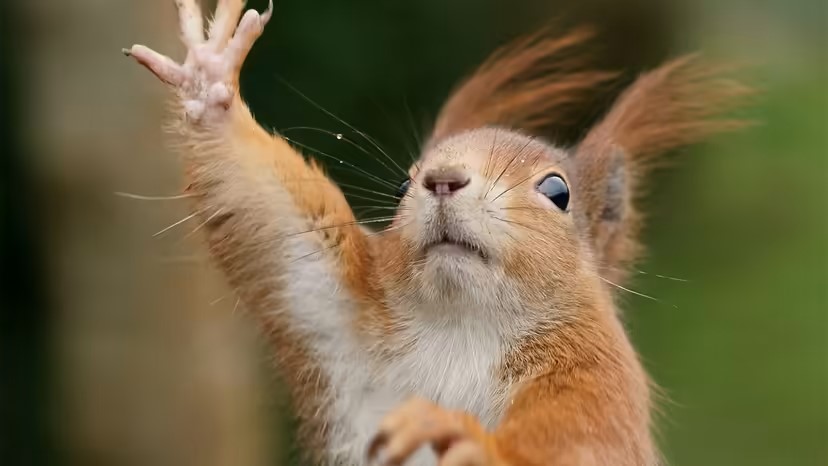 Questions?